স্বাগতম
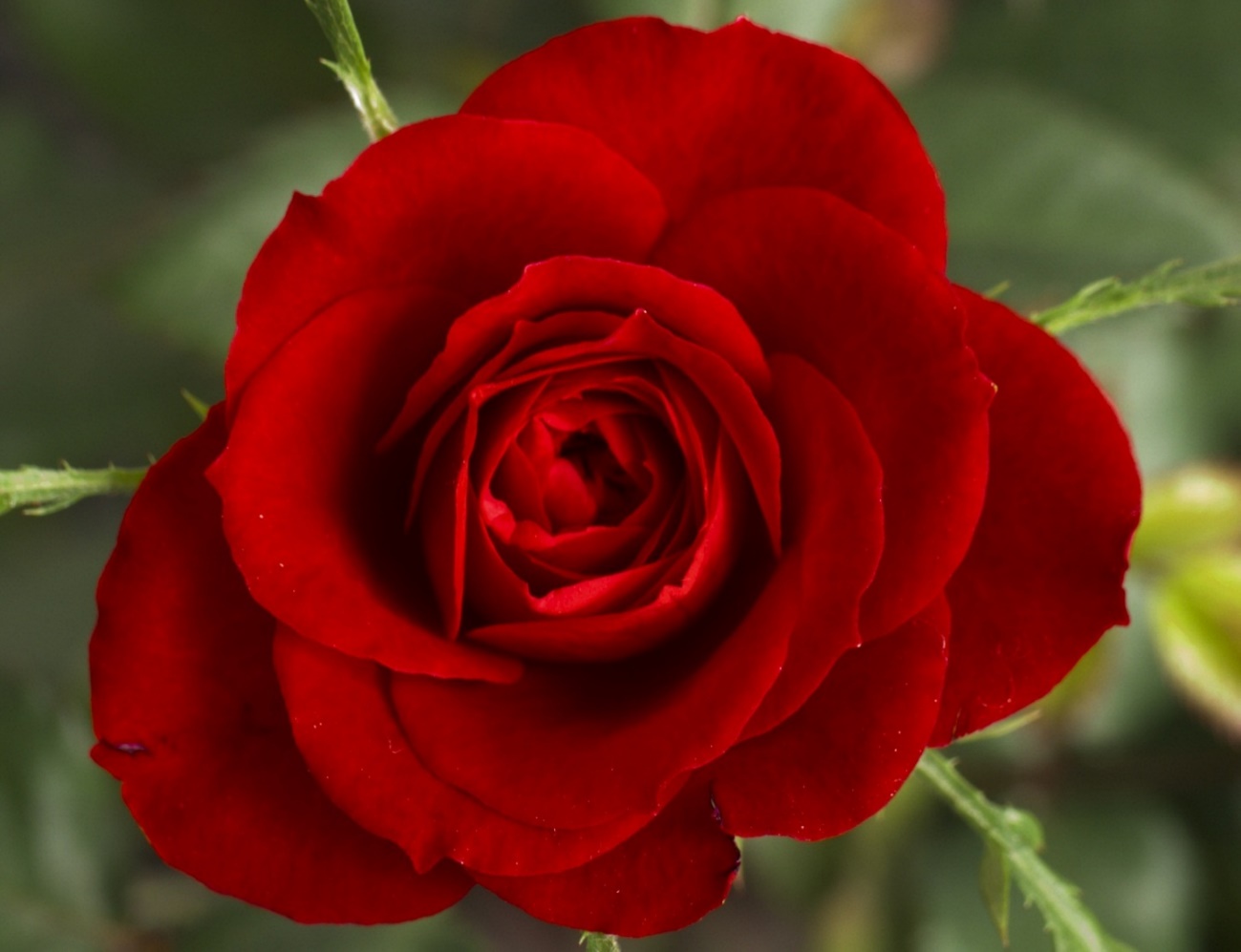 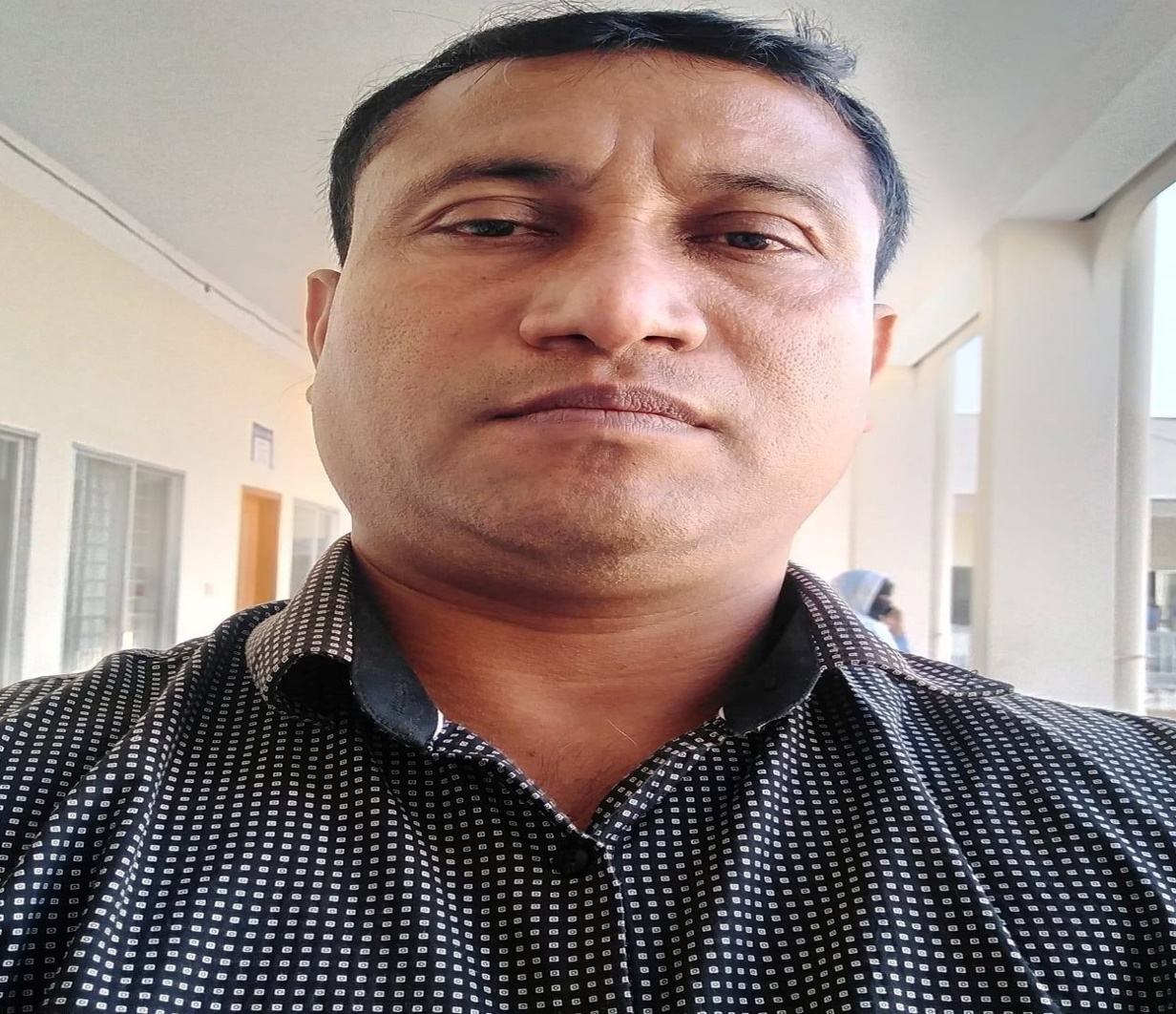 Aveyj Kvjvg AvRv` iæ‡ej,
সহকারী শিক্ষক
knx` AvjvDwÏb D”P we`¨vjq, wgR©vcyi, cvKzw›`qv, wK‡kviMÄ|
পাঠ পরিচিতি
নিচের ছবিগুলো কিসের বল?
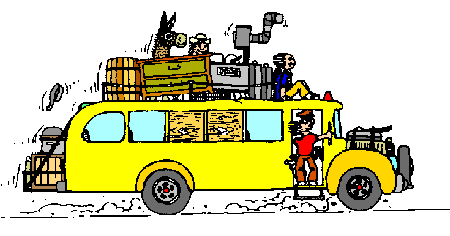 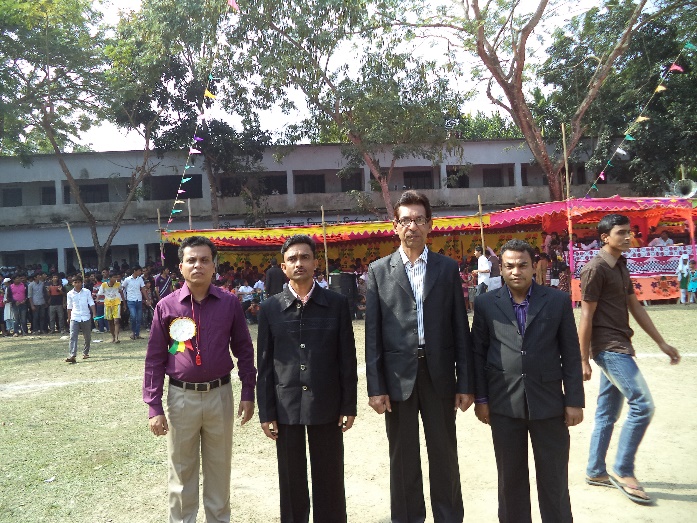 যানবাহান কিসের সাহায্যে চলে বা শক্তি যোগায়?
মানুষ কিসের মাধ্যমে শক্তি যোগায়?
মানবদেহকে ইঞ্জিনের সাথে তুলনা করা হয়েছে
খাদ্য, পুষ্টি ও পুষ্টিমান
পাঠ: ১
শিখনফল-
এই পাঠ শেষে শিক্ষার্থীরা---
১। খাদ্য কী তা বলতে পারবে।
২। বিভিন্ন পুষ্টি ও পুষ্টিমান কী তা ব্যাখ্যা করতে পারবে।
৩। বিভিন্ন খাদ্য উপাদানগুলোর কাজ ব্যাখ্যা করতে পারবে।
খাদ্যঃ  খাদ্য মূলত বিভিন্ন যৌগের সমন্বয়ে গঠিত। আমরা উদ্ভিদ ও প্রাণী থেকে পাই । খাদ্য বলতে জৈব উপাদানকে বুঝায় যা জীবের দেহ গঠন ও শক্তি উৎপাদনে ব্যবহৃত হয়।
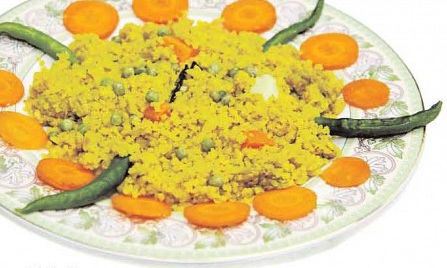 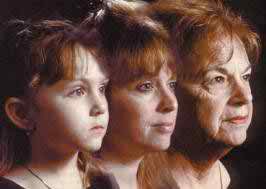 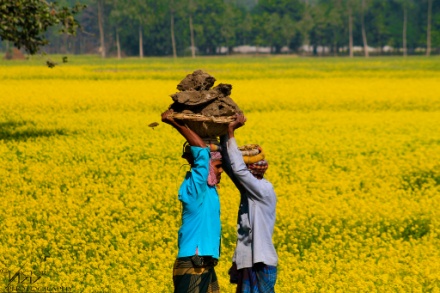 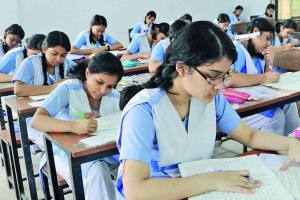 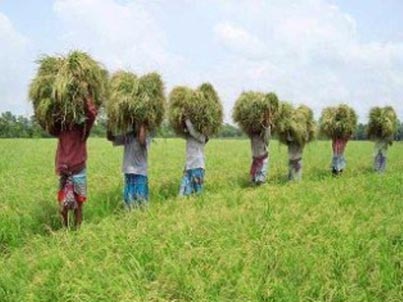 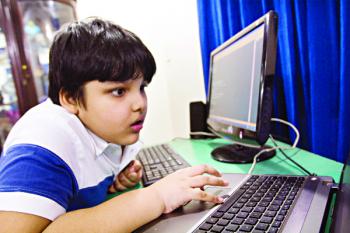 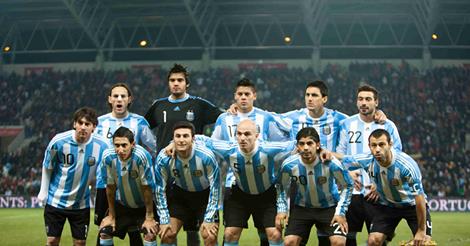 খাদ্যের মূল উৎস কী? আমাদের দেহ গঠনে ও কাজ-কর্মে খাদ্য কীভাবে সাহায্য করে?
নিচের খাদ্যগুলো কোনটি উদ্ভিজ ও কোনটি প্রাণীজ বল?
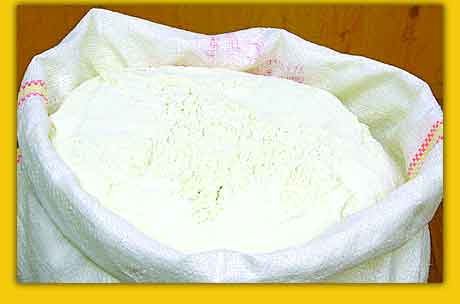 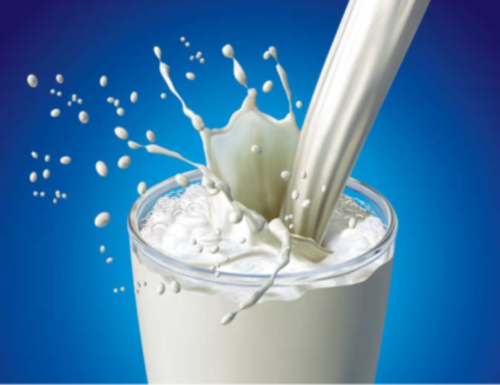 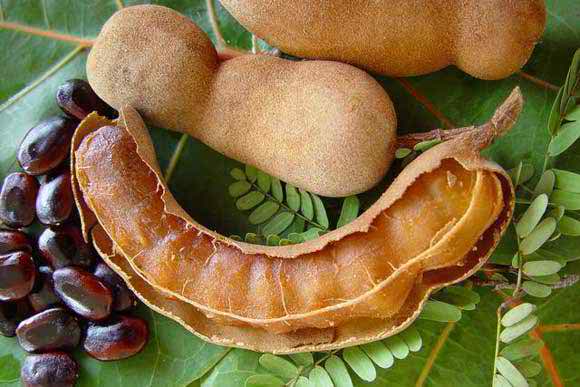 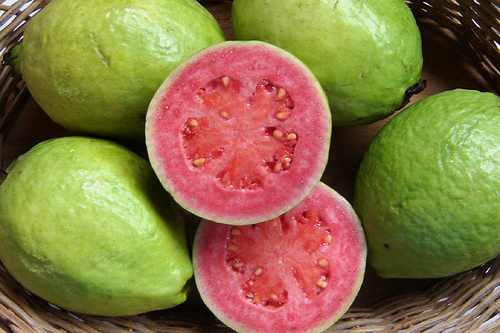 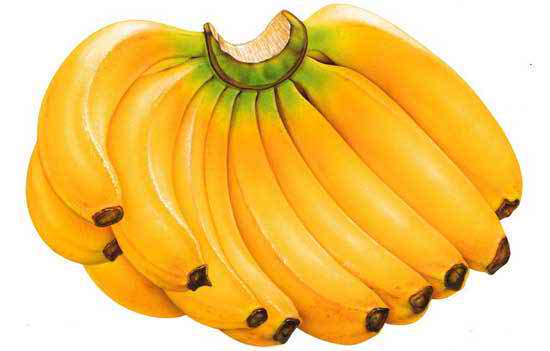 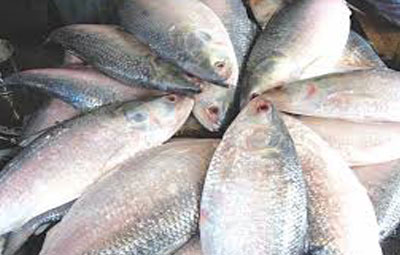 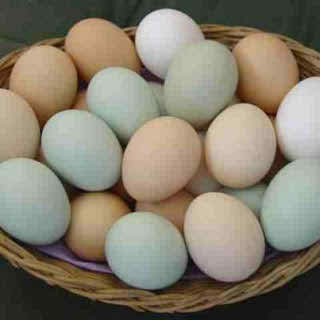 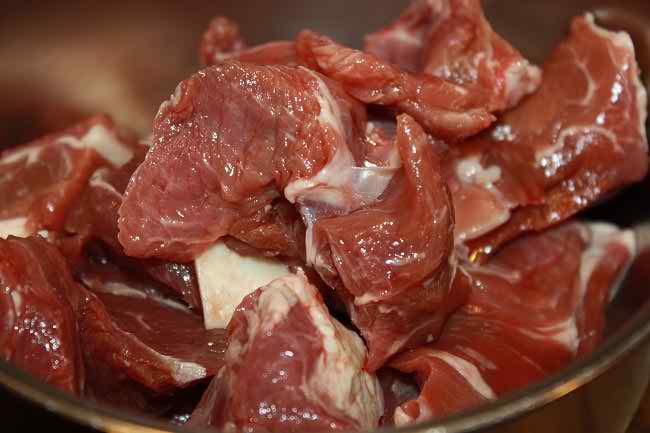 প্রকৃতি অনুসারে খাদ্য দুই ভাগে বিভক্ত
নিচের খাদ্যগুলো কোনটি মিশ্র ও কোনটি বিশুদ্ধ খাদ্য বল?
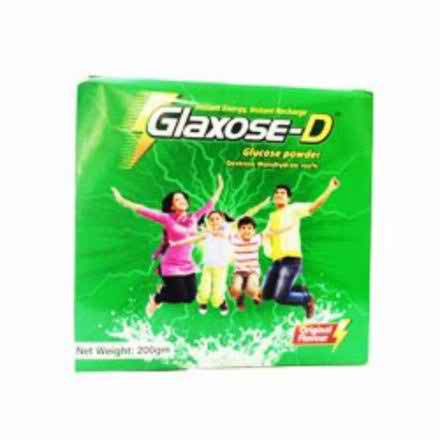 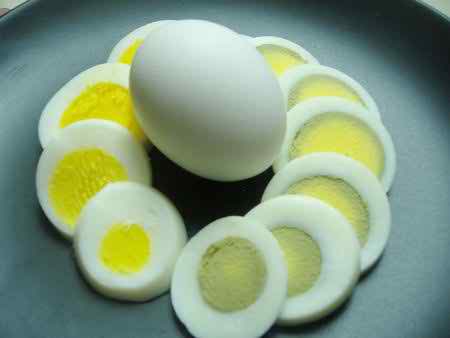 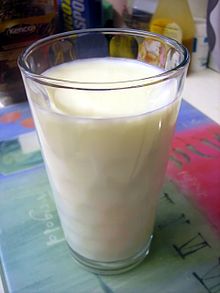 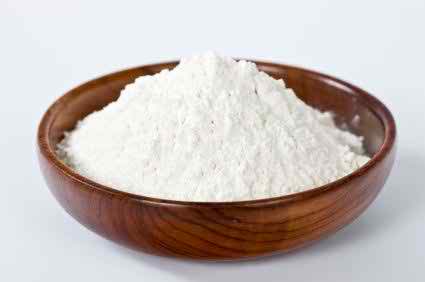 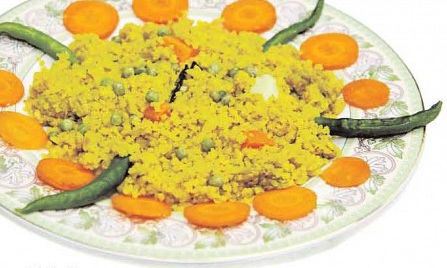 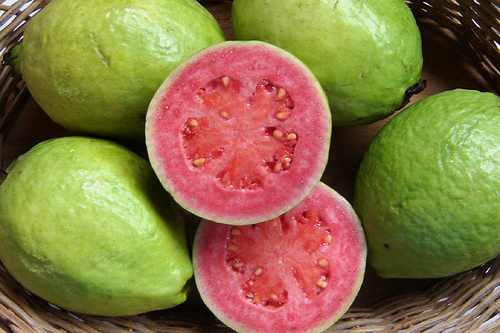 খাদ্য উপাদানঃ  খাদ্য অনেকগুলো রাসায়নিক উপাদানের সংমিশ্রণে গঠিত।   এ রাসায়নিক উপাদানগুলোকে খাদ্য উপাদান বলে।        যেমনঃ সিদ্ধ চালে ৭৯% শ্বেতসার, ৬% স্নেহ  পদার্থ থাকে। এছাড়া সামান্য                পরিমাণ আমিষ , ভিটামিন ও খনিজ লবণ থাকে।
দলগত কাজ
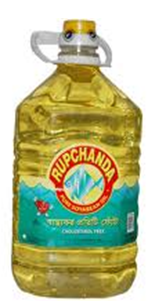 সময়: ১০ মিনিট
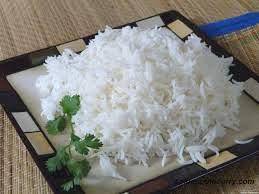 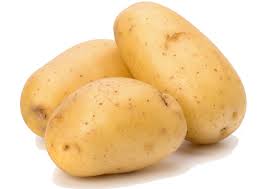 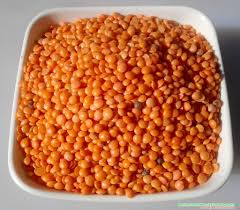 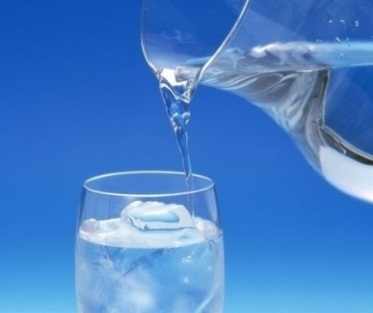 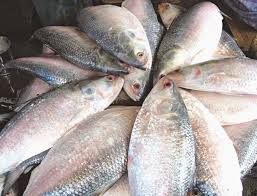 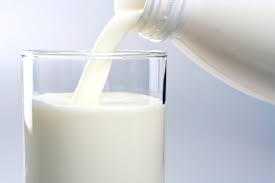 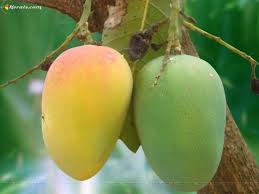 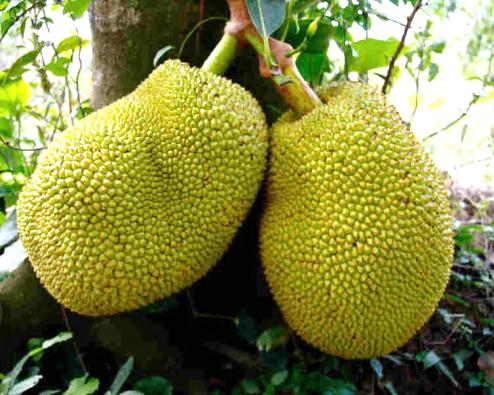 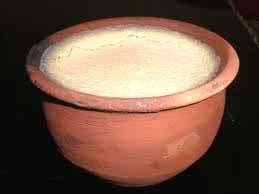 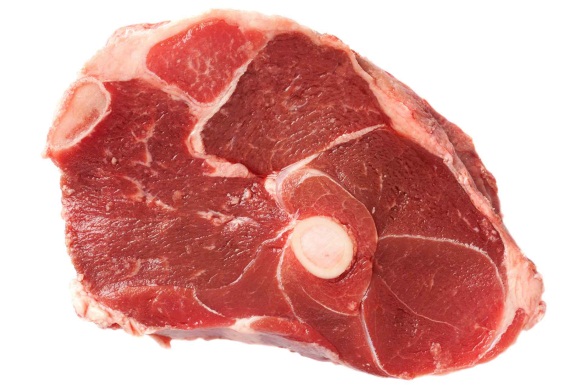 উপাদান অনুযায়ী চিত্রের খাদ্যবস্তুগুলোকে ভাগ করে তাদের কাজ উল্লেখ কর।
মূল্যায়ণ:
1. প্র্রশ্ন: খাদ্য কী?
2. প্রশ্ন: খাদ্যের উপাদান মোট কয়টি?
৩. প্রশ্ন: পুষ্টি কী?
৪.  প্রশ্ন: সিদ্ধ চালে শতকরা কতভাগ শ্বেতসার থাকে?
[Speaker Notes: প্রয়োজনে শিক্ষক মূল্যায়নের প্রশ্ন পরিবর্তন করতে পারেন।]
বাড়ির কাজ :
তোমরা বাড়িতে যে যে খাদ্য খাও পুষ্টিমান বিচারে তা মূল্যায়ন করে লিখে আনবে।
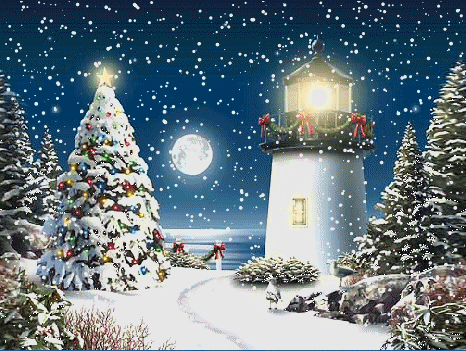 ধন্যবাদ